Figure 1. Experimental procedures. (a) Procedure used for TVA parameter assessment. Four equidistant letters arranged ...
Cereb Cortex, Volume 24, Issue 8, August 2014, Pages 1967–1978, https://doi.org/10.1093/cercor/bht071
The content of this slide may be subject to copyright: please see the slide notes for details.
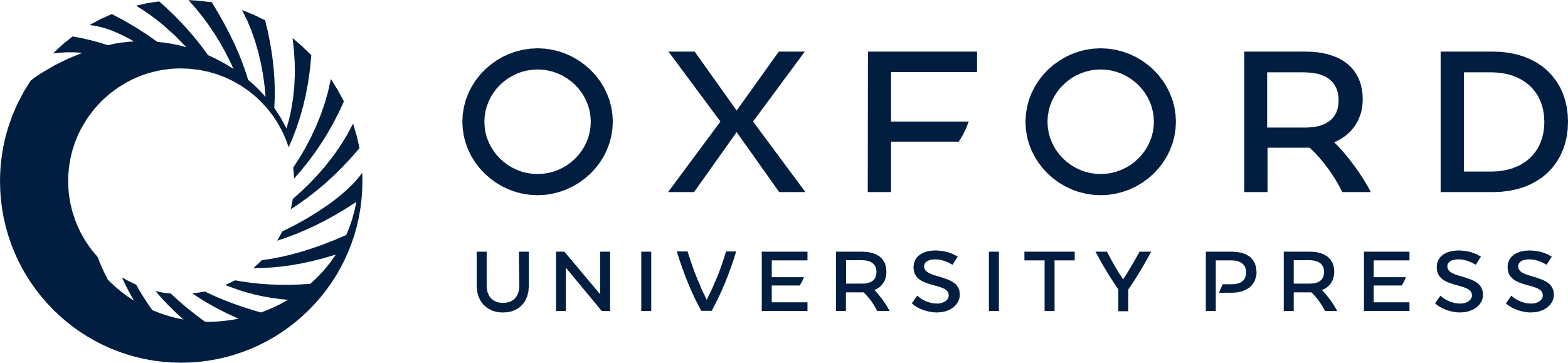 [Speaker Notes: Figure 1. Experimental procedures. (a) Procedure used for TVA parameter assessment. Four equidistant letters arranged in a half-circle were presented (randomly changing) either in green or red, and either on the left or right side of the display, for 3 different individually adjusted exposure durations. Letter arrays were masked in half of the trials. (b) Procedure used for the EEG acquisition. On each trial, letters were presented for 200 ms on the left and the right of the fixation cross. The to-be-attended side was indicated by a central arrow precue. Letters in one hemifield were green and those in the other hemifield red (randomly changing).


Unless provided in the caption above, the following copyright applies to the content of this slide: © The Author 2013. Published by Oxford University Press. All rights reserved. For Permissions, please e-mail: journals.permissions@oup.com]